Figure 1 Yearly arrest rates for ages 18-25 in data and model.
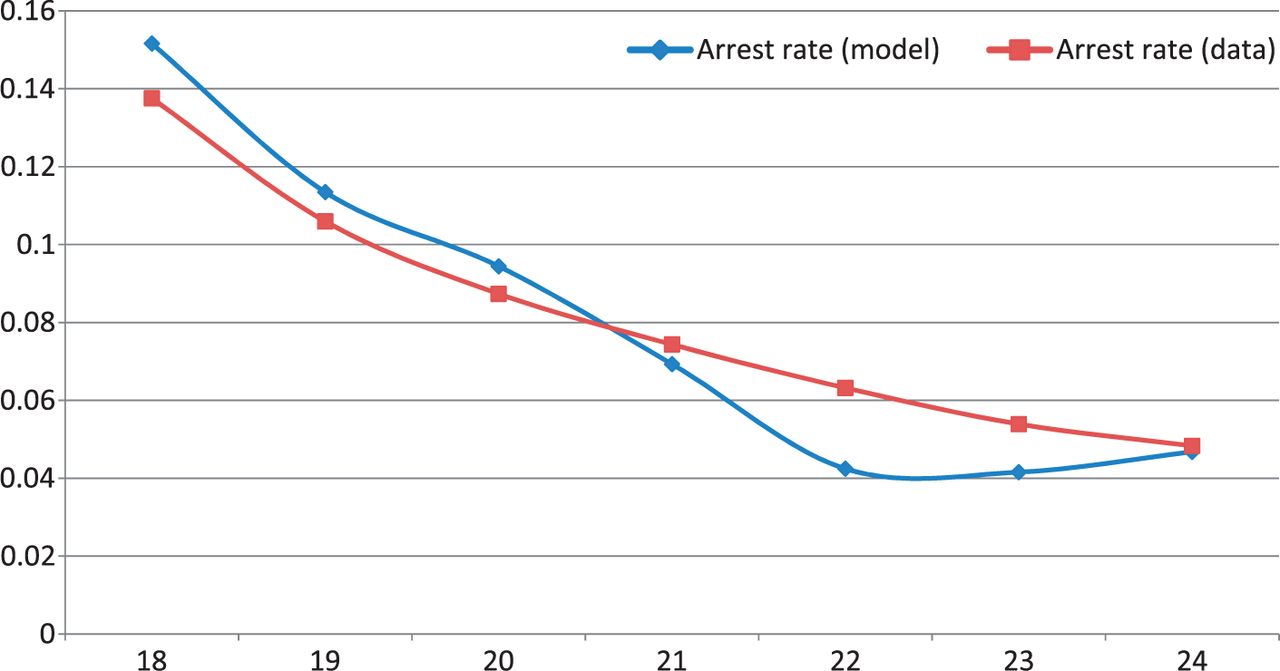 Rev Econ Stud, Volume 81, Issue 4, October 2014, Pages 1484–1517, https://doi.org/10.1093/restud/rdu014
The content of this slide may be subject to copyright: please see the slide notes for details.
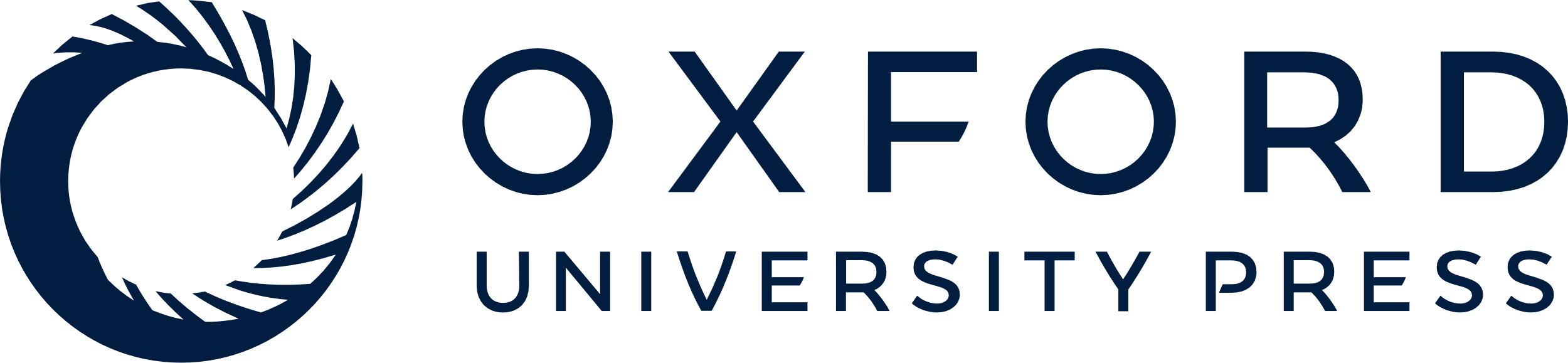 [Speaker Notes: Figure 1 Yearly arrest rates for ages 18-25 in data and model.


Unless provided in the caption above, the following copyright applies to the content of this slide: © The Author 2014. Published by Oxford University Press on behalf of The Review of Economic Studies Limited.]
Figure 2 Five-year arrest rates for ages 20-55 in data and model.
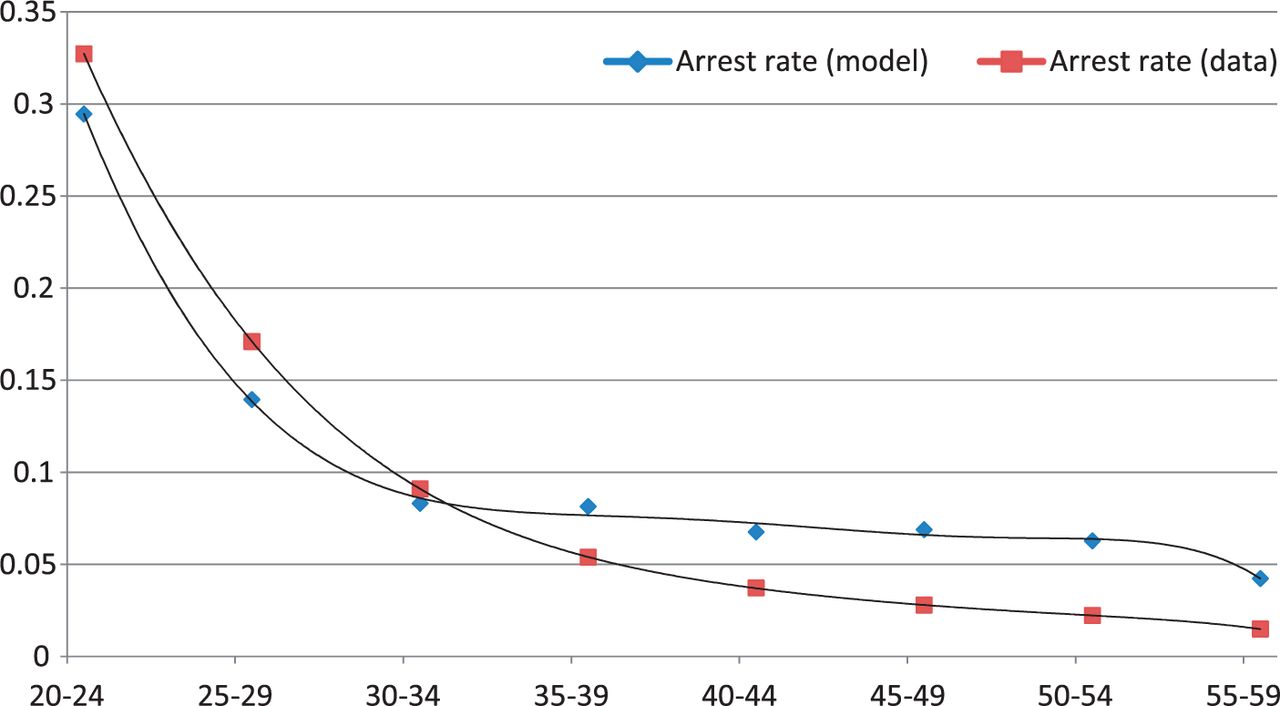 Rev Econ Stud, Volume 81, Issue 4, October 2014, Pages 1484–1517, https://doi.org/10.1093/restud/rdu014
The content of this slide may be subject to copyright: please see the slide notes for details.
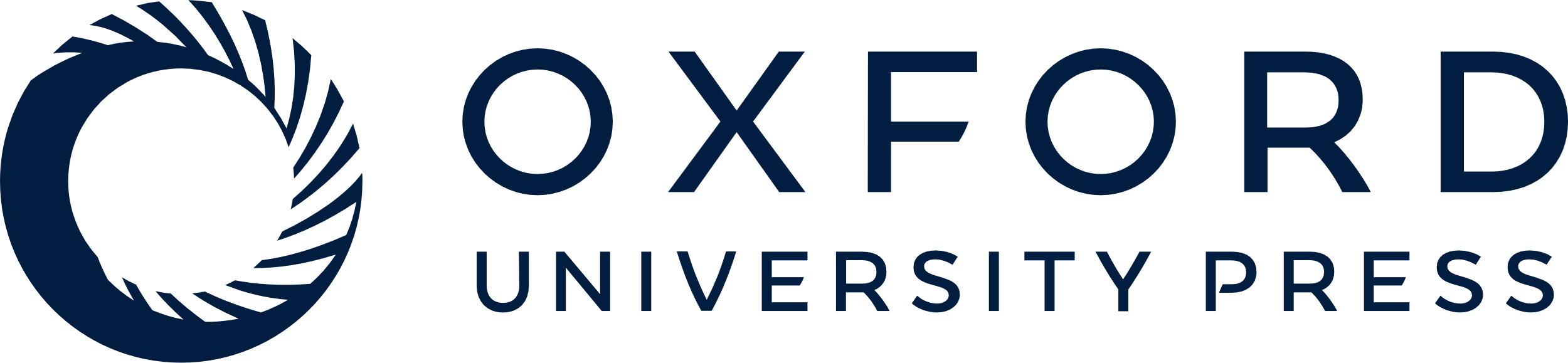 [Speaker Notes: Figure 2 Five-year arrest rates for ages 20-55 in data and model.


Unless provided in the caption above, the following copyright applies to the content of this slide: © The Author 2014. Published by Oxford University Press on behalf of The Review of Economic Studies Limited.]